Insulin Resistance
The Silent Killer

Dr  Mazen Alyoussef  
  Diabetologist & Endocrinologist
Hama Scientific Meeting  20/03/2019
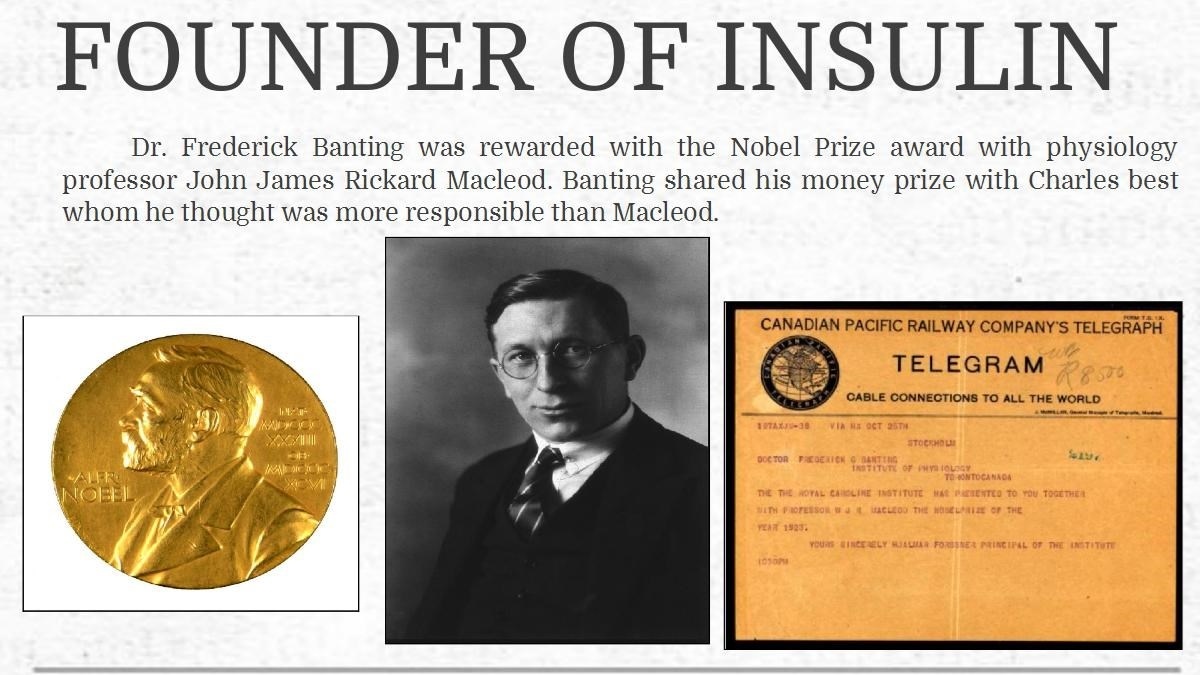 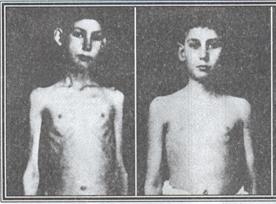 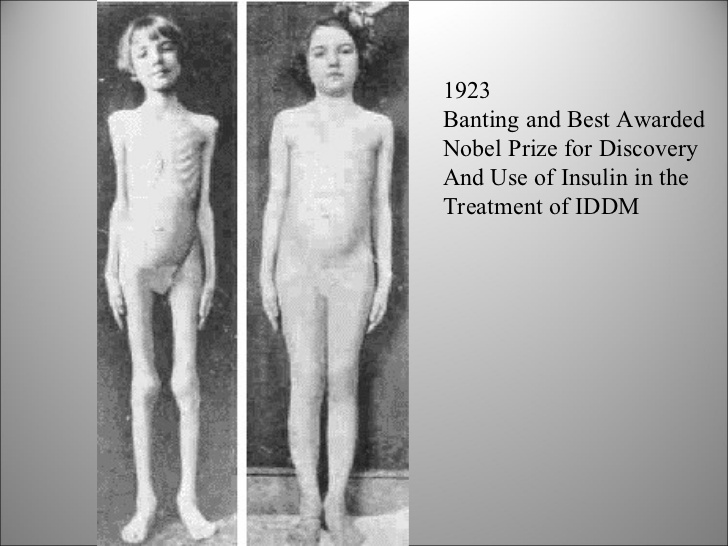 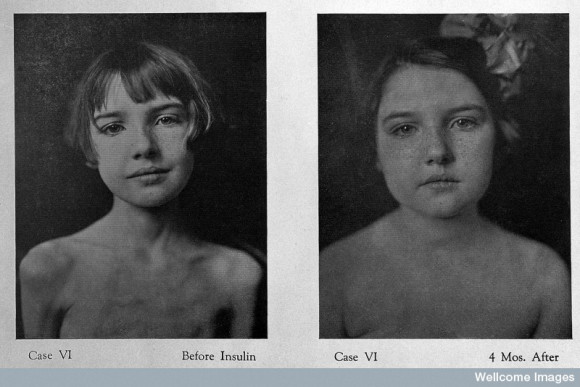 Type 1 DM 
           SOLVED
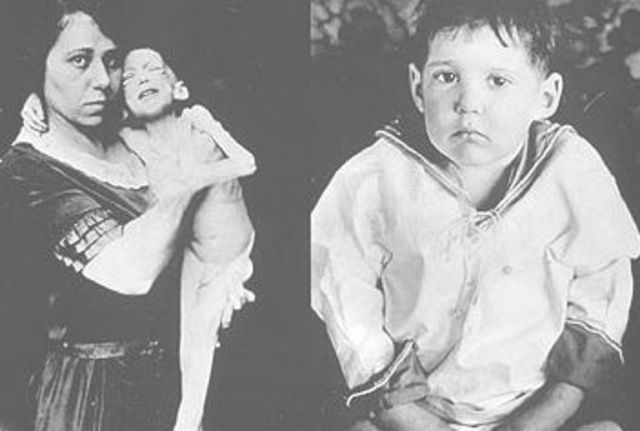 What about Type 2 ?
In contrast to T1DM
                           Insulin
          Is the problem, not the solution
Type 2 DM  is a hyperinsulinemic state with high blood glucose most of the time.
Insulin resistance: The diminished ability of cells to respond to the action of insulin in transporting glucose (sugar) from the bloodstream into muscle and other tissues.
Evolution Of Type 2 DM
Long Standing Compensatory  Hyperinsulinemia 
    Innocent Victims
PCOs
High Blood  Pressure
CVD
High TGs & Low HDL
Primary liver cancer
Alzheimer’s disease 
Hypercoagulability
CKD 
NAFLD
Beta Cells  
      Normal
      Function
Beta Cells Overproduction
Beta Cell Exhaustion
B-Cell Failure 
   Insulin
    Deficiency
1 Unit  Insulin  for  10 mg  Glucose
10 Units  Insulin  for  10 mg  Glucose
على زعله
<10 Units  Insulin  for  10 mg Glucose
1  Insulin  for>10 mg  Glucose
Normoglycemic
Normoinsulinemic
 State
Normoglycemic 
Hyperinsulinemic
State
Hyperglycemic      
                                    Hyperinsulinemic  
                                             State
Hyperglycemic 
Hypoinsulinemic
State
Insulin required
for Type 2 DM
Hyperinsulinemia
Insulin     
Resistance
N Insulin
IFG
Healthy
  Individuals
Pre-diabetic State
Type 2 DM
Type 1 & 2       
         DM
100 mg
126 mg
Fasting  Glucose
Over   Time
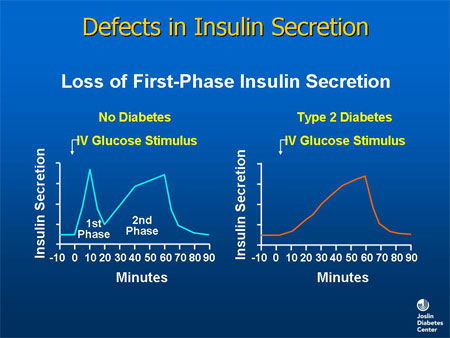 Defects in Insulin Resistance
No Insulin Resistance
Insulin Resistance
To understand insulin resistance
We have to know what insulin normally does.
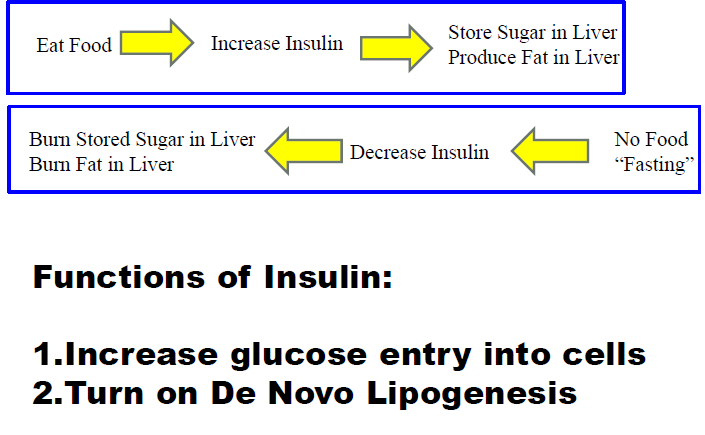 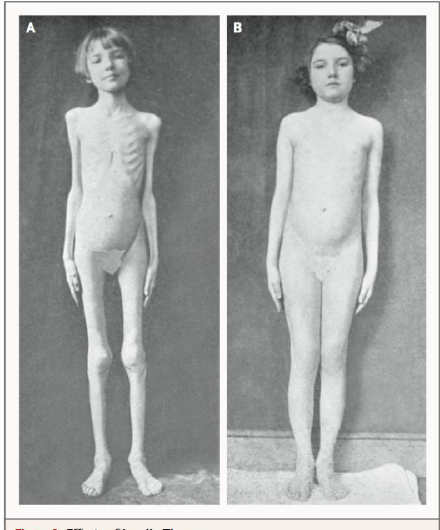 Internal Starvation
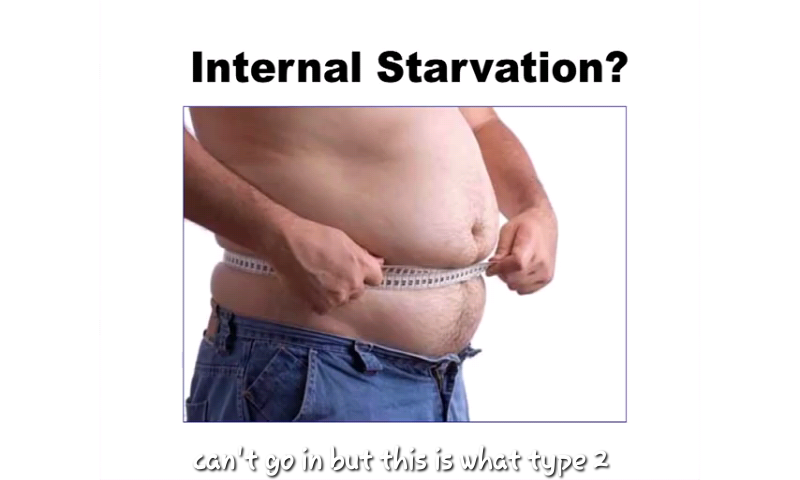 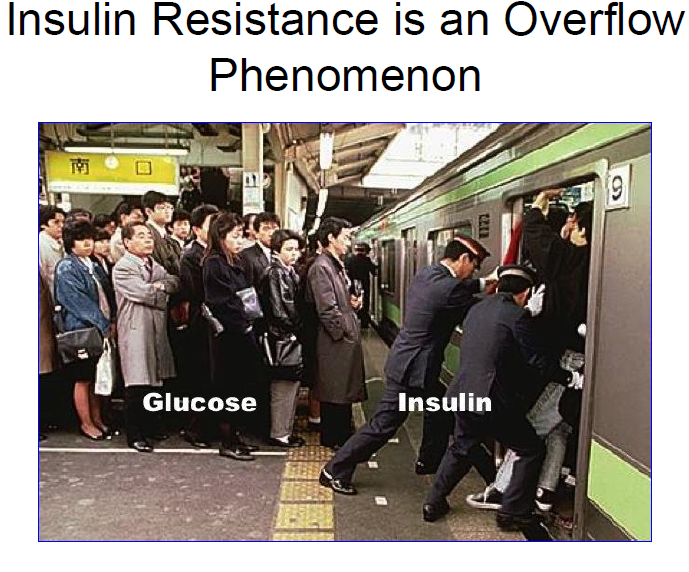 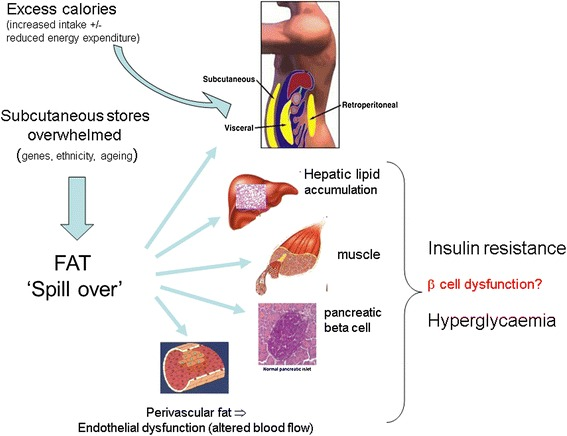 NAFLD
NASH
NAFLD is defined as excess fat in the liver ( > 5 – 10% fat histologically)  which is not brought about by excess alcohol use or effects of other toxins, autoimmune, viral or other causes of steatosis.
NAFLD has been shown to predict both T2DM and cardiovascular  disease  independent of obesity
NASH will become the number one cause of orthotopic liver transplantation by the year 2020
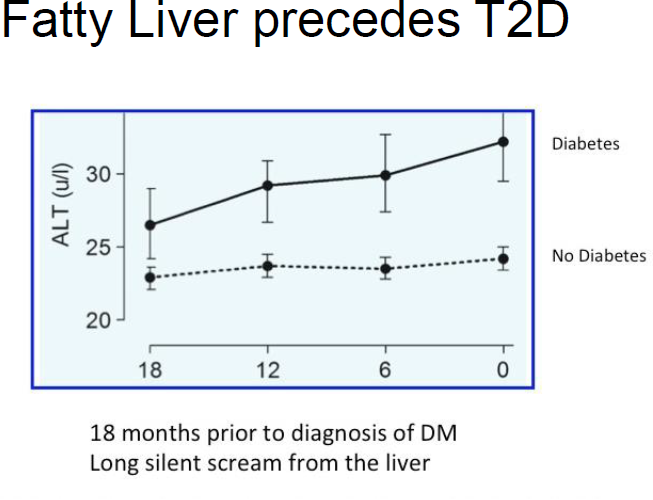 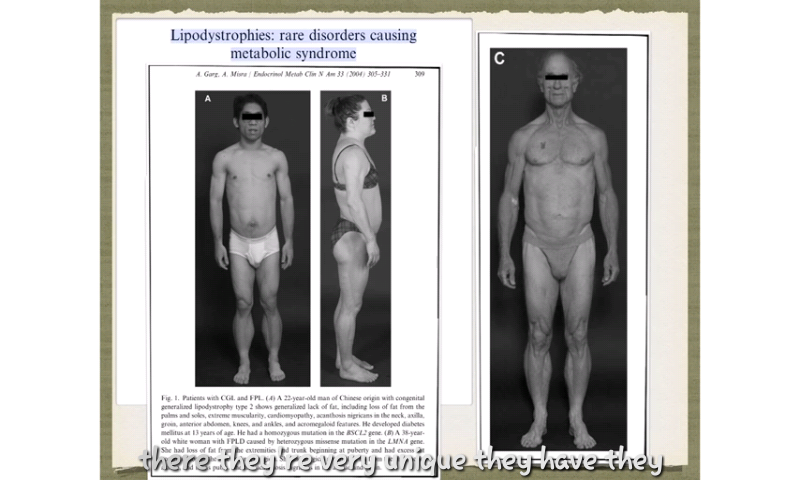 Lipodystrophies cause insulin resistance
Lipodystrophies cause insulin resistance
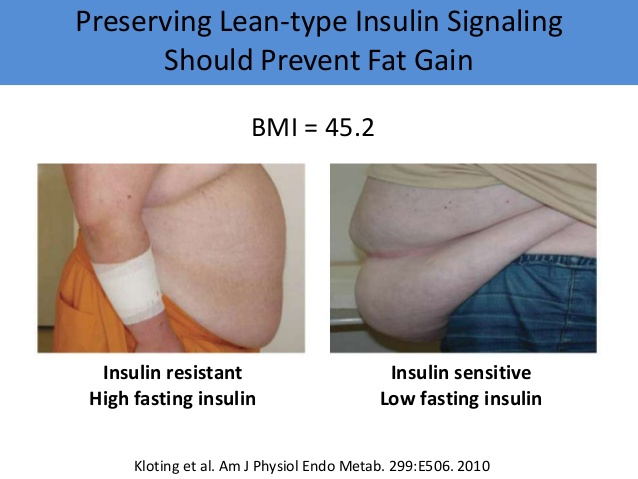 Personal Fat Threshold
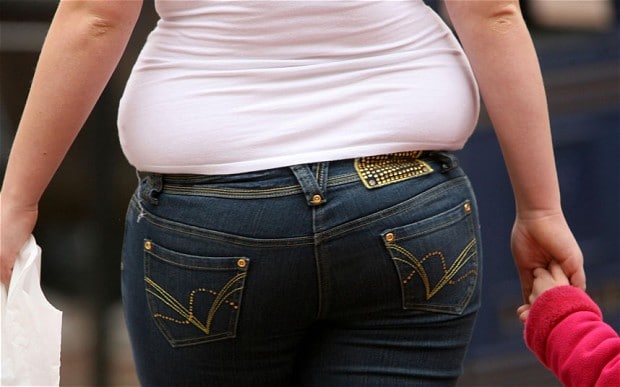 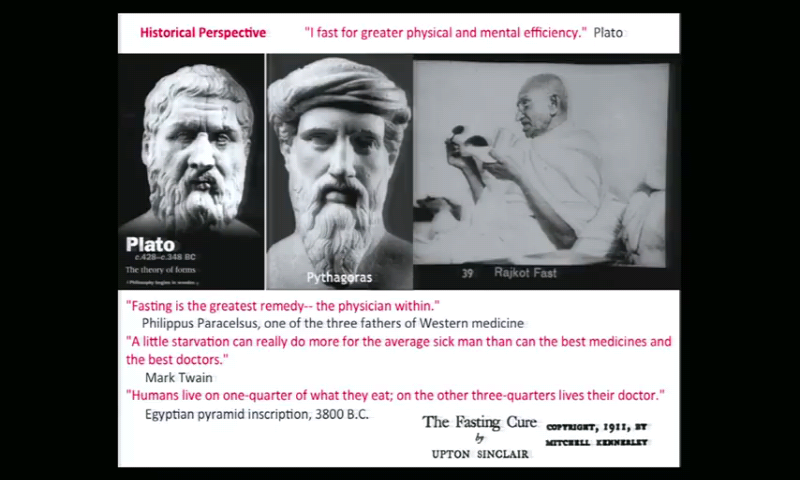 Good Luck